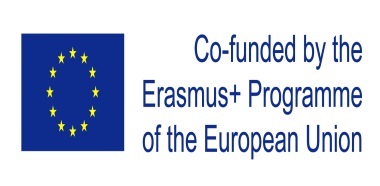 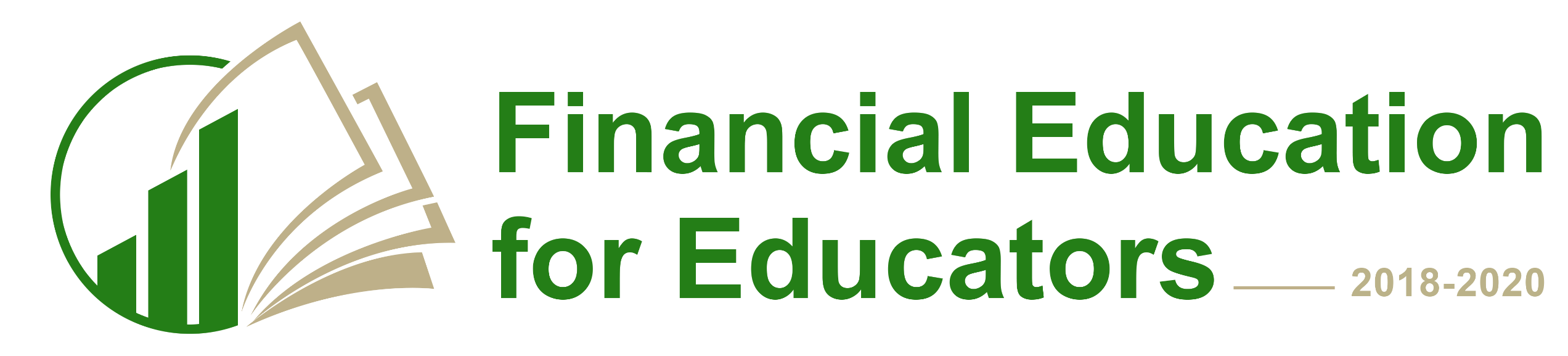 This publication reflects the views of the authors, and the Commission cannot be held  responsible for any use, which may be made of the information contained therein
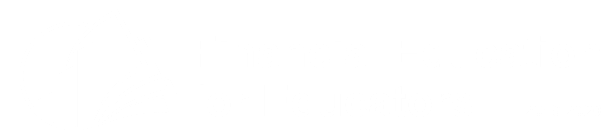 4.1.3.tēma
Caveat emptor princips
Caveat emptor princips
Caveat emptor = pircējs, esi uzmanīgs

BET

Cik uzmanīgam jābūt?
4.1. Patērētāju aizsardzības likumdošana
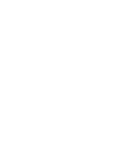 [Speaker Notes: Tā kā līgums ir juridiski saistošs, patērētājam ieteicams būt piesardzīgam un atbildīgam pirms tā noslēgšanas. Viens labs piemērs ir tā sauktais Caveat emptor  jeb pircēja piesardzības princips. Šis princips nozīmē, ka pircējam jāpārliecinās, ka produkts, kuru viņš plāno iegādāties, ir labs un piemērots patērētāja vajadzībām. Tāpēc patērētājam jācenšas rūpīgi pārbaudīt un izmēģināt preces pirms to iegādes, tik lielā mērā, cik tirgotājs viņam to atļauj.

Atcerieties – no preces ir daudz vieglāk atteikties pirms līguma noslēgšanas, nevis pēc tā. 
Piemēram, ja iegādājaties elektronisku ierīci, lūdziet tirgotājam atvērt iepakojumu un ieslēgt to. Izmēģiniet preces darbību, cik tas ir  iespējams, pirms to pērkat. Ļoti laba ideja ir nākt uz veikalu sagatavotam un zinot, ko vēlaties un ko nevēlaties. 

Vispirms sameklējiet produktu internetā, izlasiet tā aprakstu un izlemiet, ko vēlaties noskaidrot vai pārbadīt veikalā. Diemžēl patērētājs var iegūt ierobežotu daudzumu informācijas. Ļoti bieži dažas svarīgas produkta iezīmes nākas konstatēt tikai kādu laiku pēc produkta lietošanas. Tātad, cik uzmanīgam patērētājam reāli jābūt?]
Caveat emptor principa apjoms
I. Pārdevējs atbild arī par apslēptiem trūkumiem par kuriem pats nezināja!!! 
II. Pārdevējs neatbild:
 Par trūkumiem, kuri pircējam ir jau zināmi
 Par trūkumiem, kuri, piegriežot visparastāko uzmanību, nevarētu palikt pircējam apslēpti
4.1. Patērētāju aizsardzības likumdošana
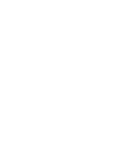 [Speaker Notes: Caveat emptor principas ir balstīts uz šādiem noteikumiem.

Pirmkārt. Pārdevējs ir atbildīgs par slēptajiem produkta defektiem, pat ja viņš par tiem nezināja!

Otrkārt. Pārdevējs nav atbildīgs par defektiem, par kuriem pircējs zināja. Tāpēc pārdevējam būtu jābūt pēc iespējas atklātākam attiecībā uz produkta defektiem. Galu galā tas ļaus viņam izvairīties no atbildības.

Treškārt. Pārdevējs var izvairīties no atbildības par produkta defektu pat tad, ja viņš par to nav informējis pircēju, tādā gadījumā, ja defekts pēc parastās pārbaudes nevarētu palikt pircējam nepamanīts.

Tā, piemēram, ja lietotai automašīnai ir labi pamanāms skrāpējums uz priekšējā vējstikla virsmas, un pircējs tomēr izlemj veikt pirkumu, pārdevējs nebūs atbildīgs par šo konkrēto defektu. Pārdevējs tomēr varētu būt atbildīgs par citiem produkta defektiem.]